COVID-19 UPDATE FROM MALAWI TO THE
SMP AGM
Mwapatsa Mipando
Principal, College of Medicine
University of Malawi
03rd October 2020
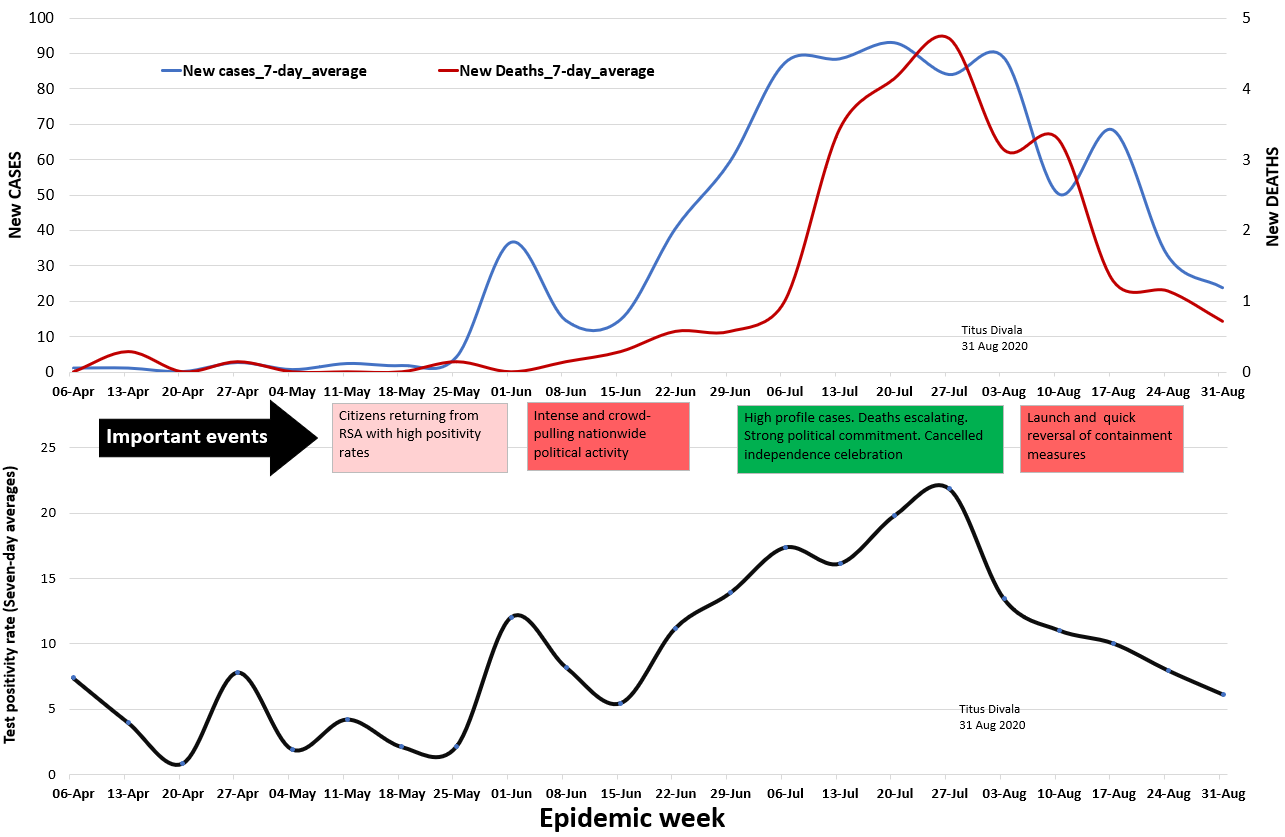 Where exactly is our Epi Curve?
Sustained downward trend for both new cases and deaths
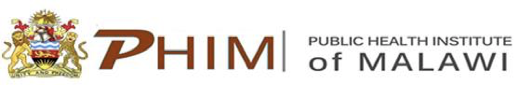 THANKS 
ZIKOMO